Wifi Code: Coventry City Council Guest
Password: Enter your email address
#CWChampsSept
#CWChampsSept
Adam Dent
Managing Director
Advent Communications
@adventpr
#CWChampsSept
Marcus Lynch
Manager
St Mary’s Guildhall
@stmarysguildhall
#CWChampsSept
Chenine Bhathena
Creative Director 
Coventry City of Culture 2021
@Coventry2021
#CWChampsSept
David Moorcroft OBE
European City of Sport 2019
@DmMoorcroft
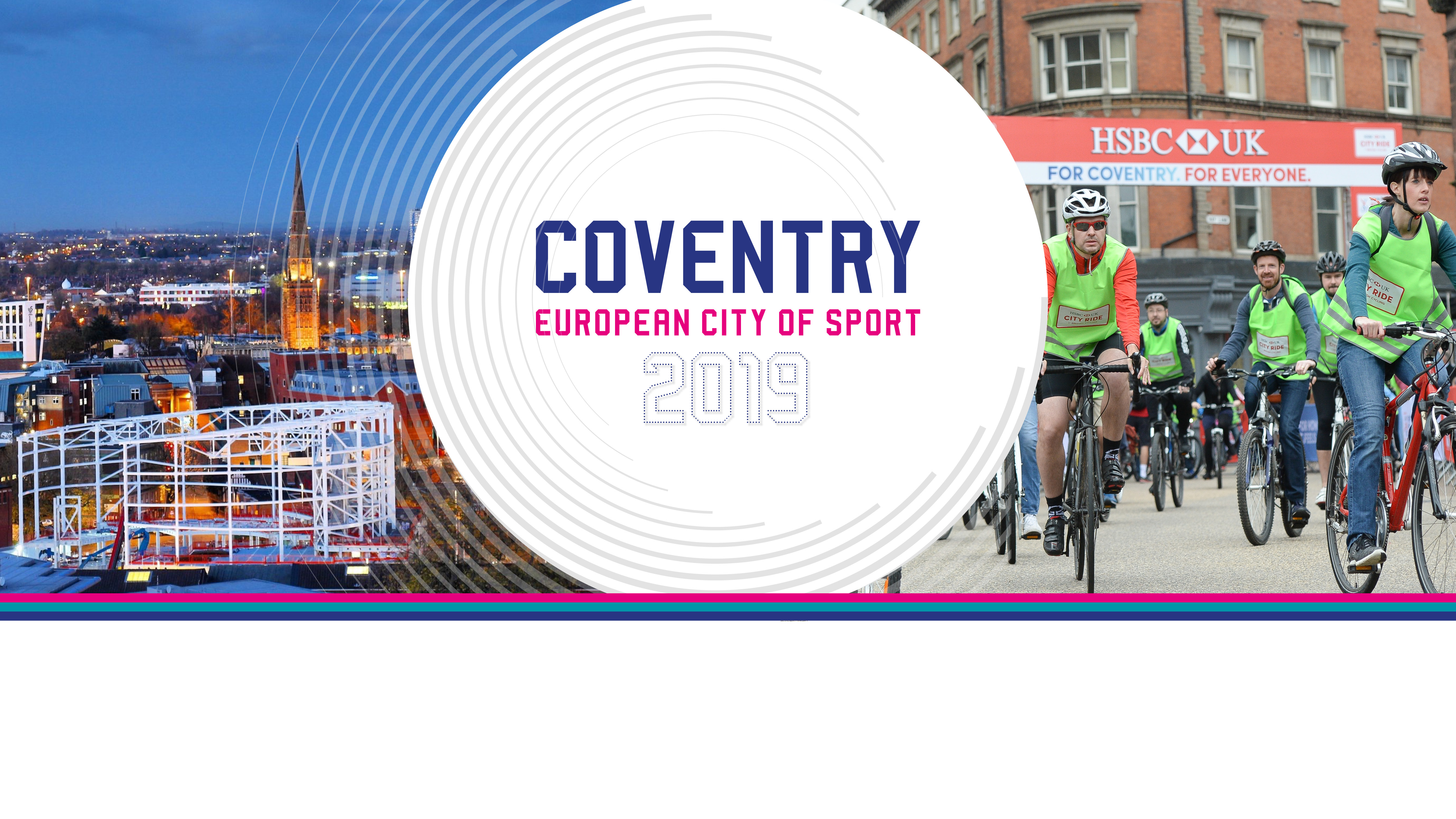 David Moorcroft
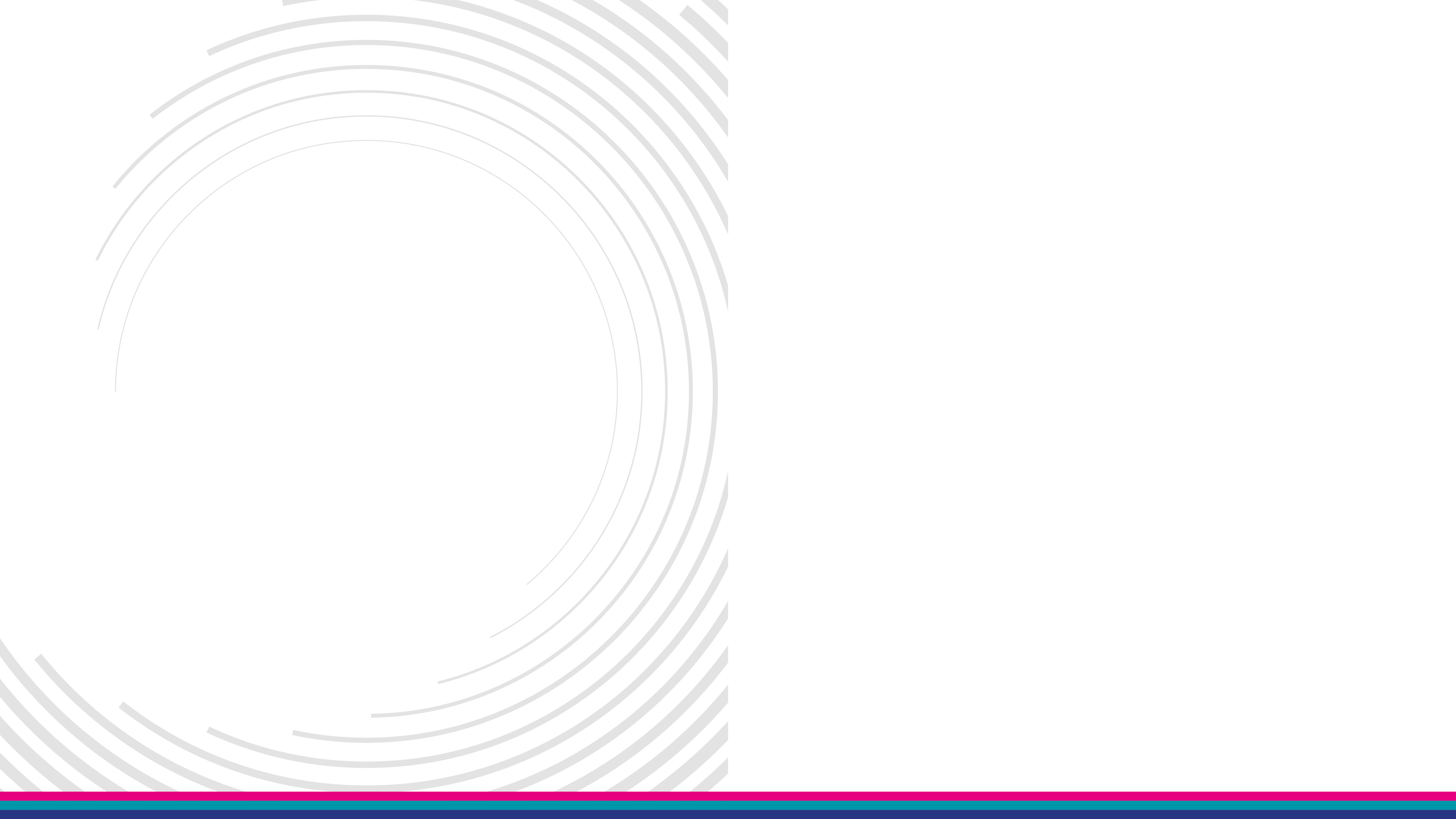 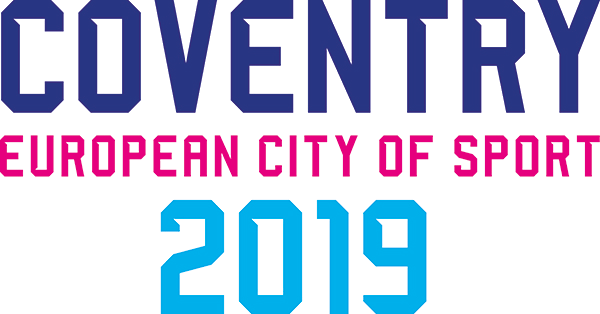 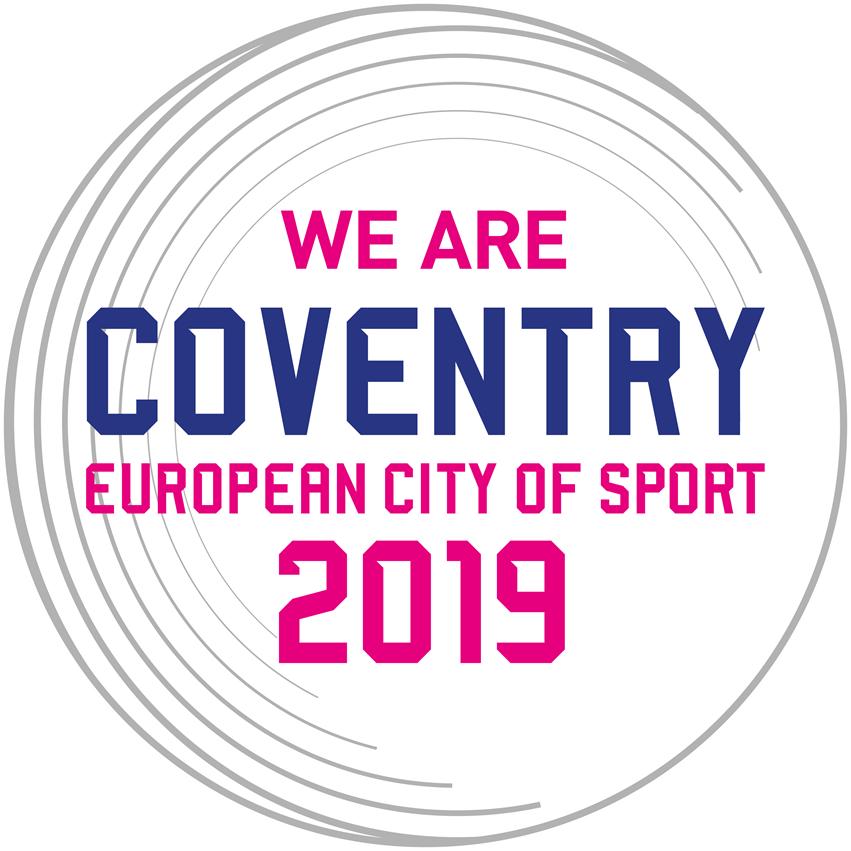 Our vision for Coventry as European City of Sport in 2019 is:

To promote and celebrate, in every community, the benefits of sport and physical activity, and to be the catalyst for a fitter, healthier city in the future.
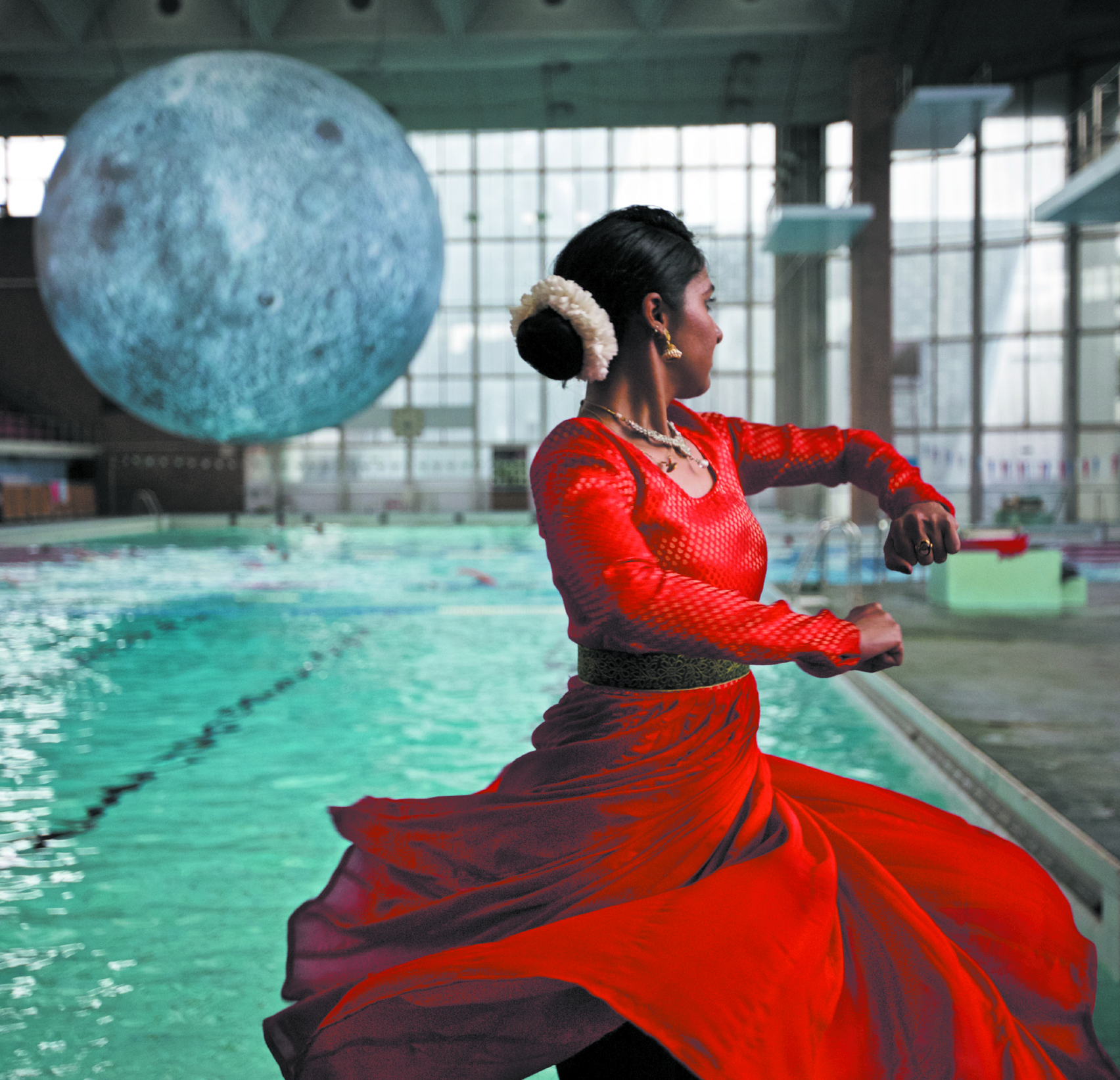 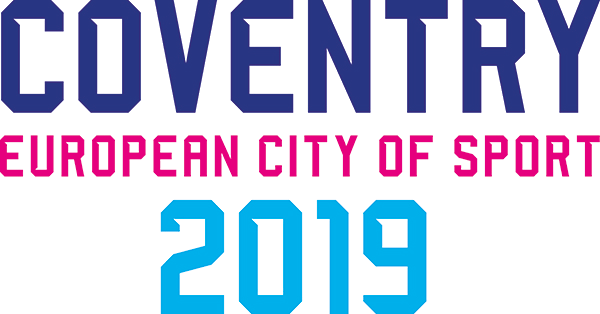 Culture and Sport
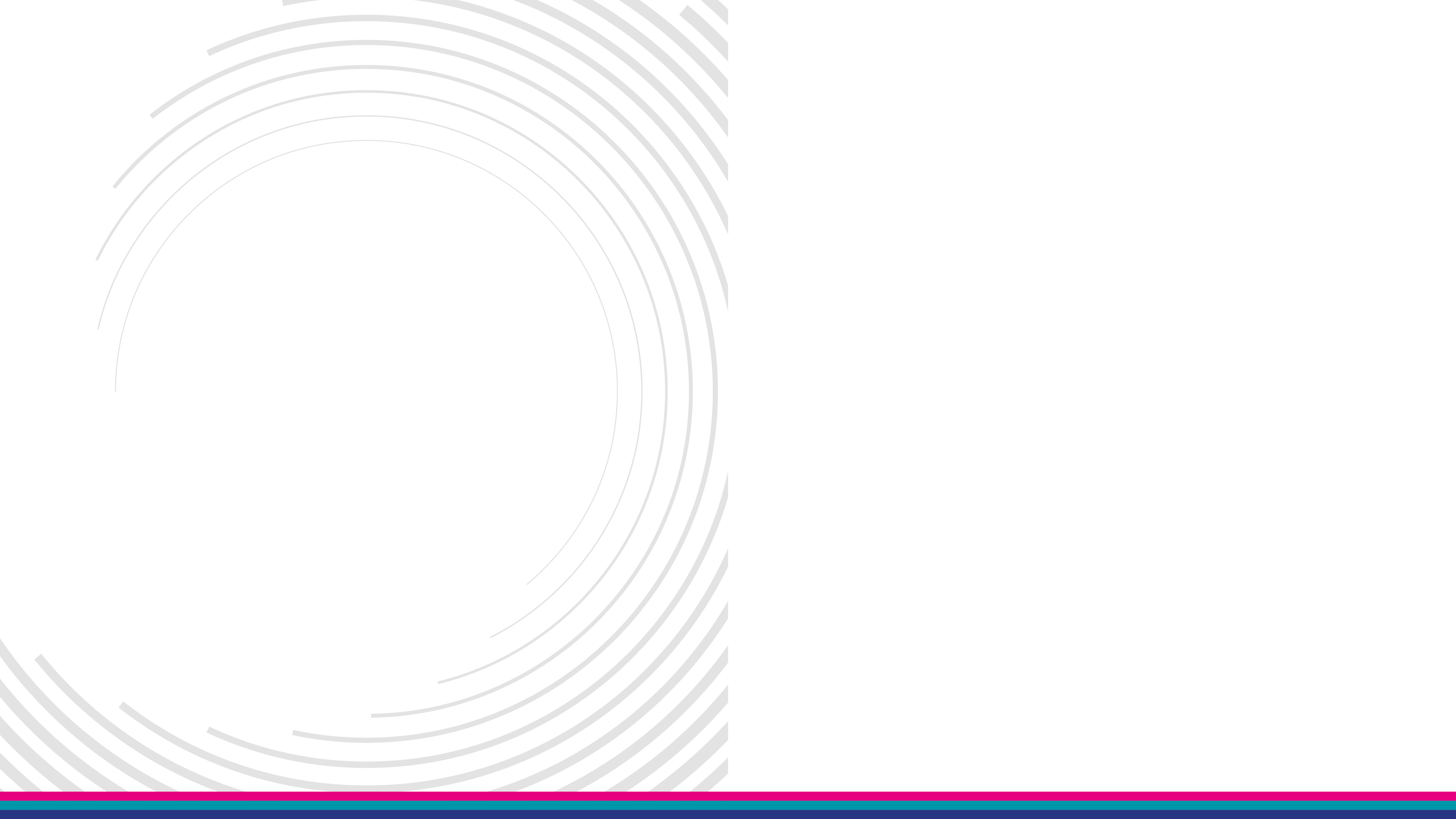 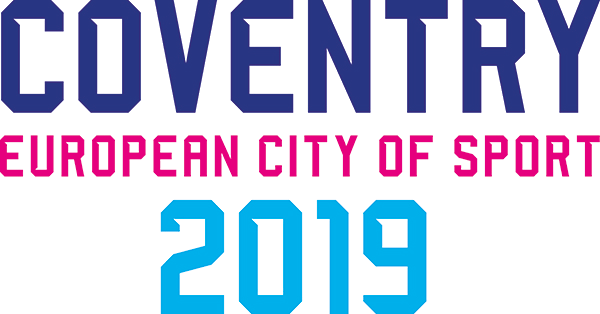 Wellbeing
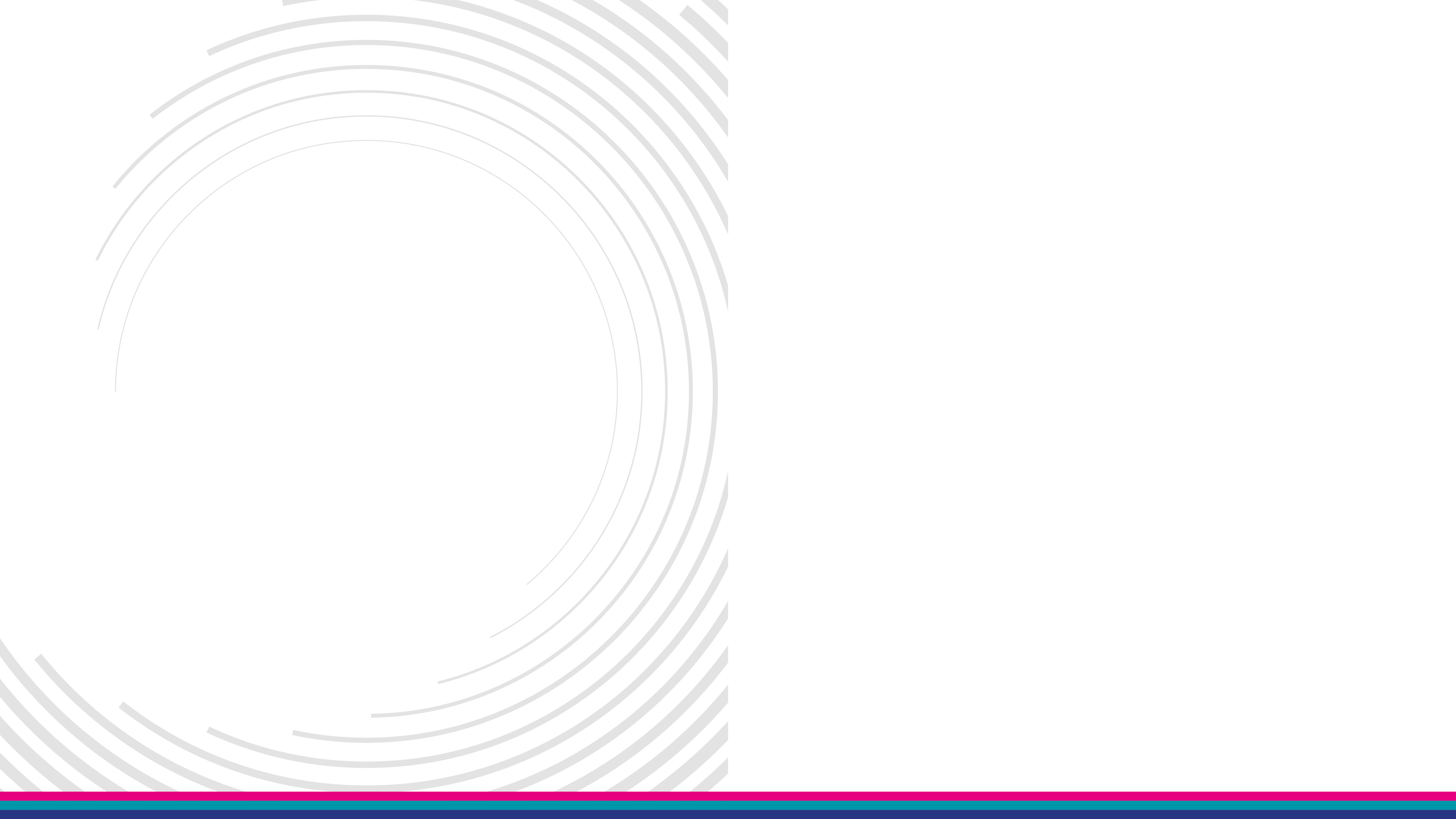 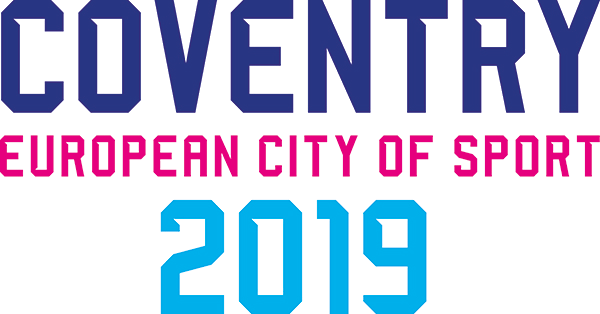 Celebrate
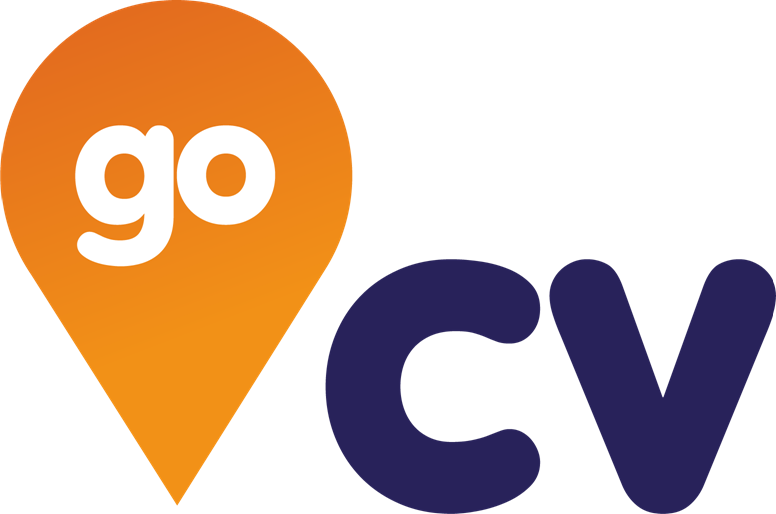 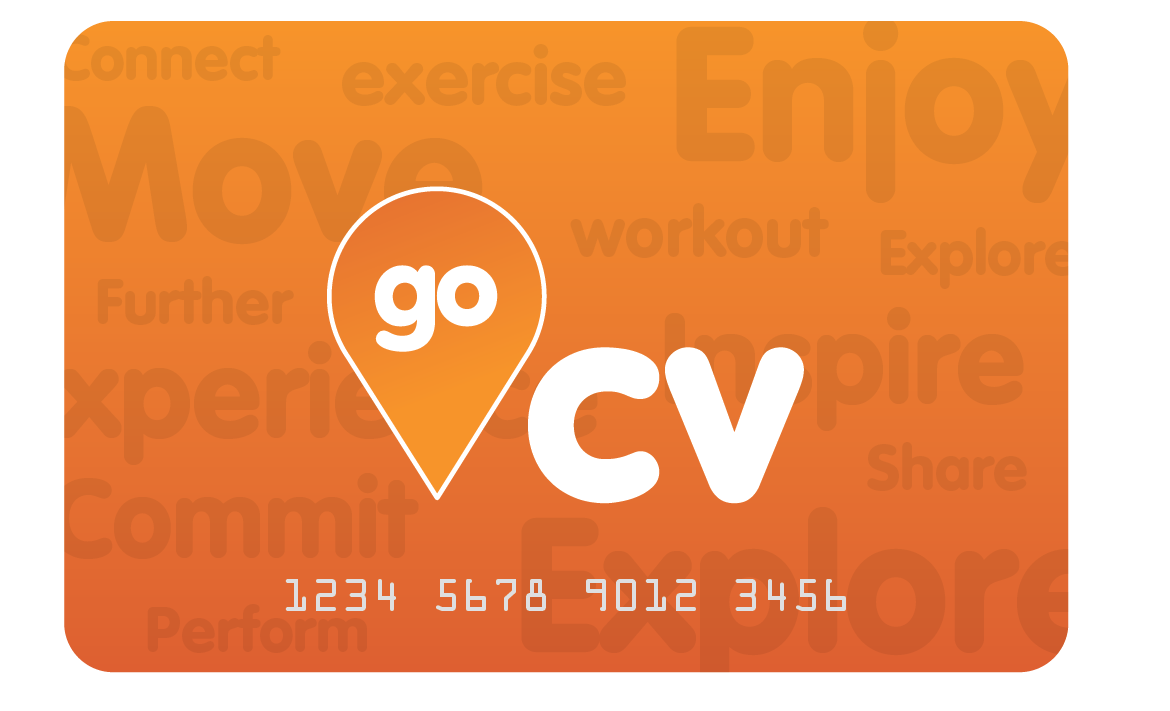 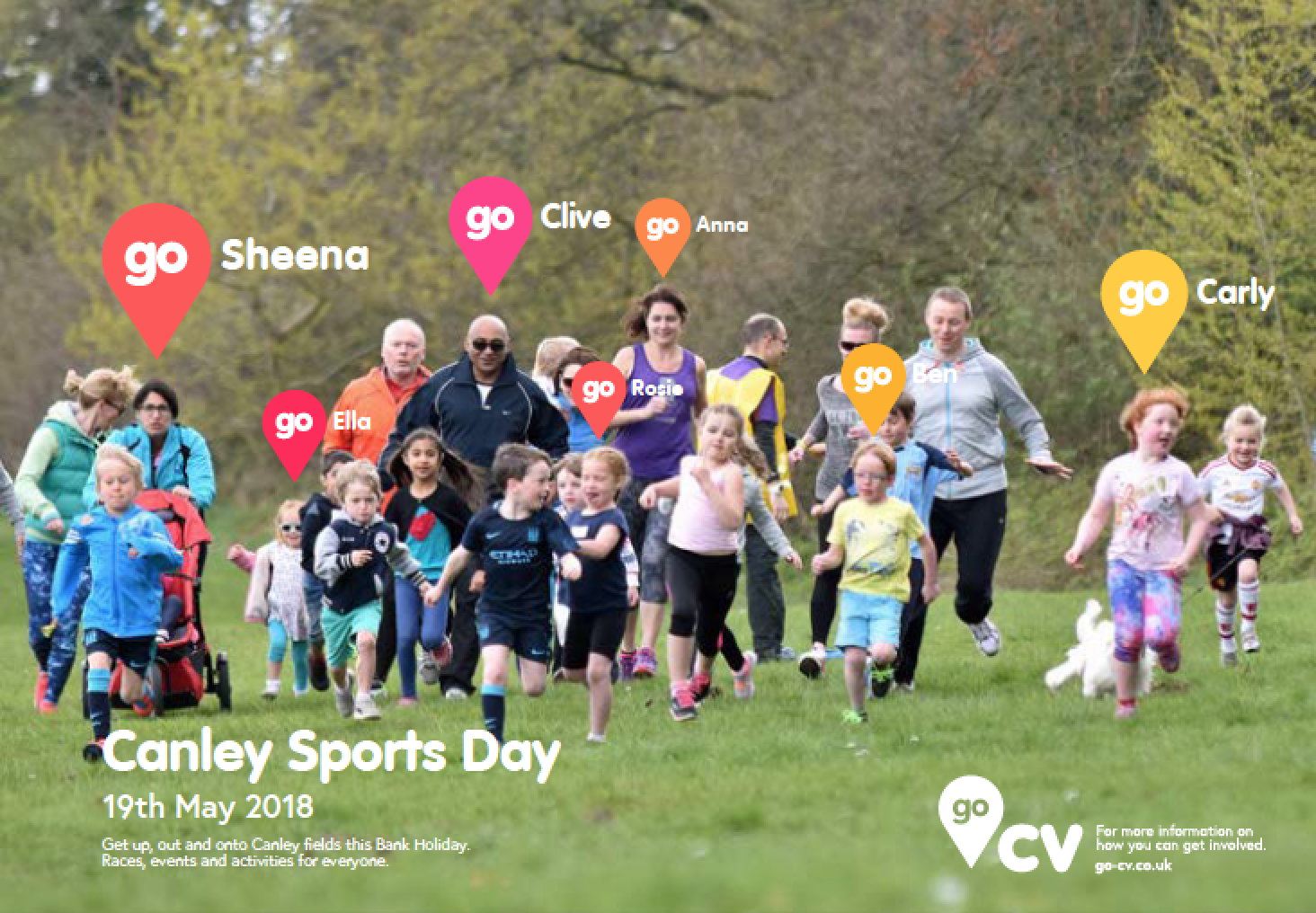 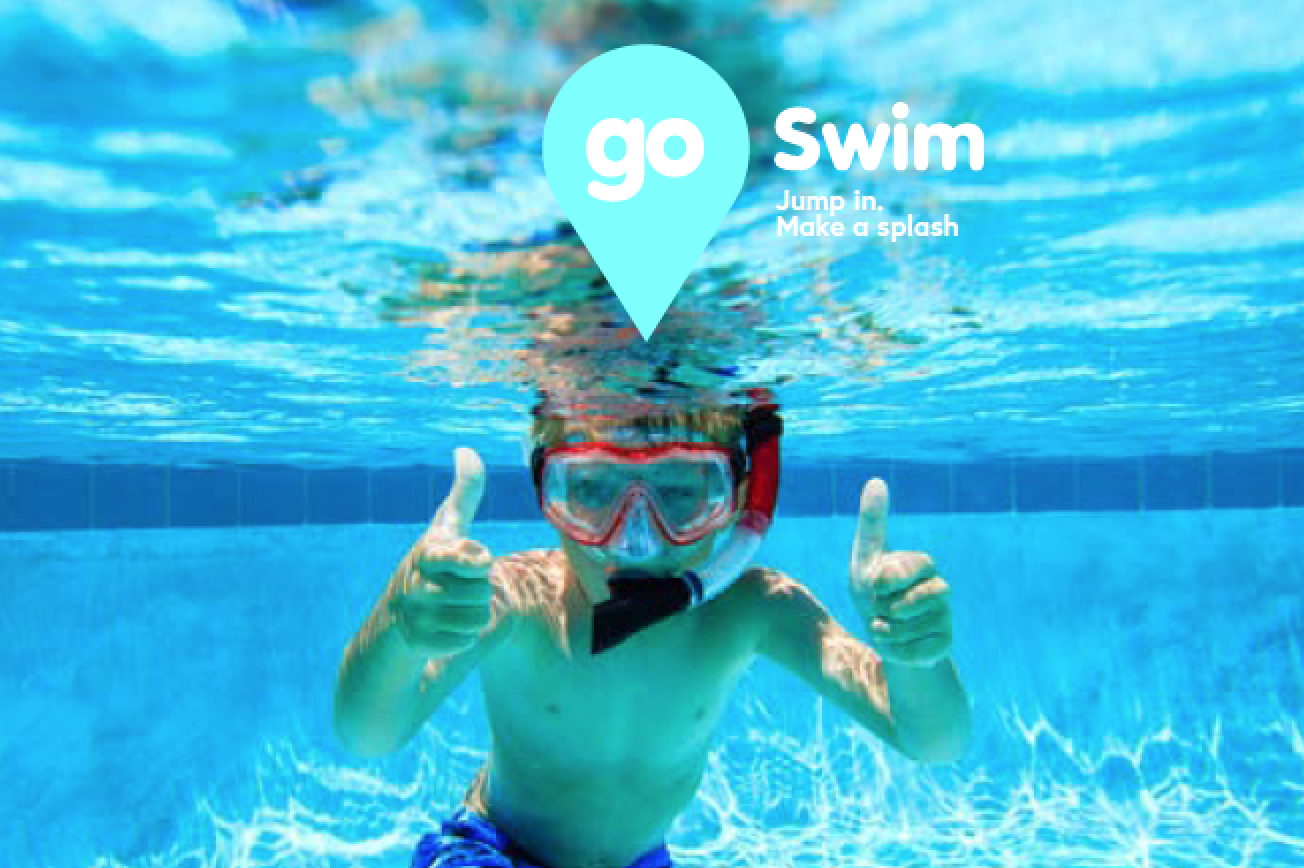 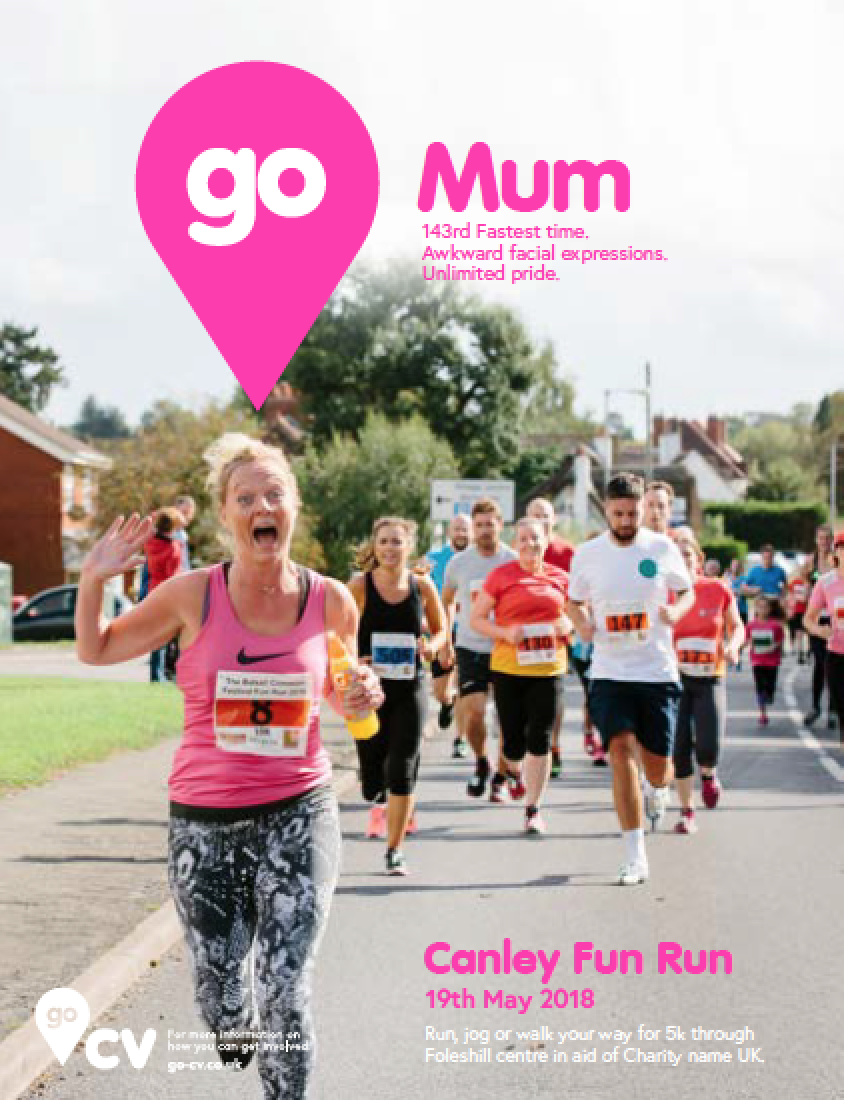 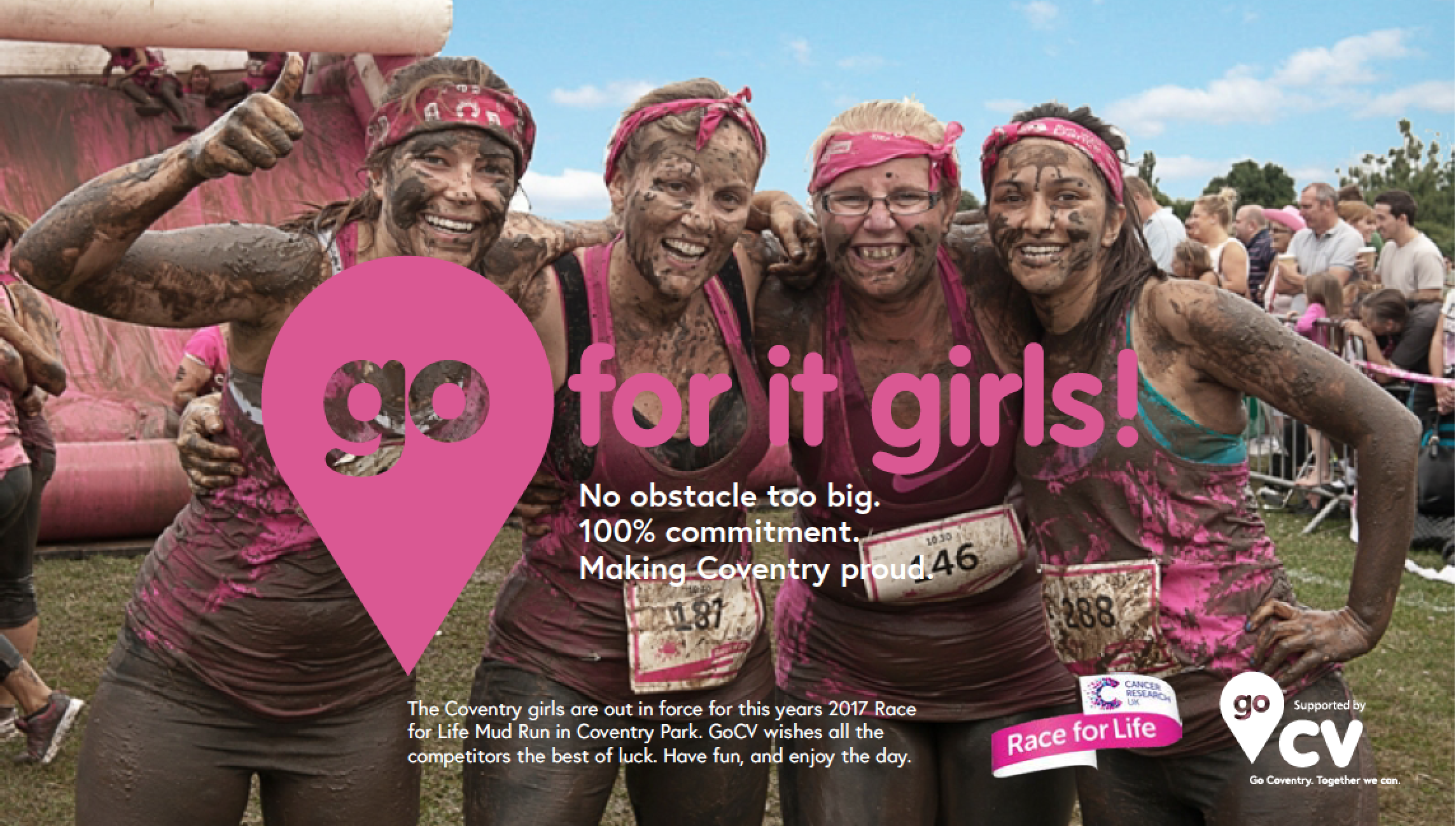 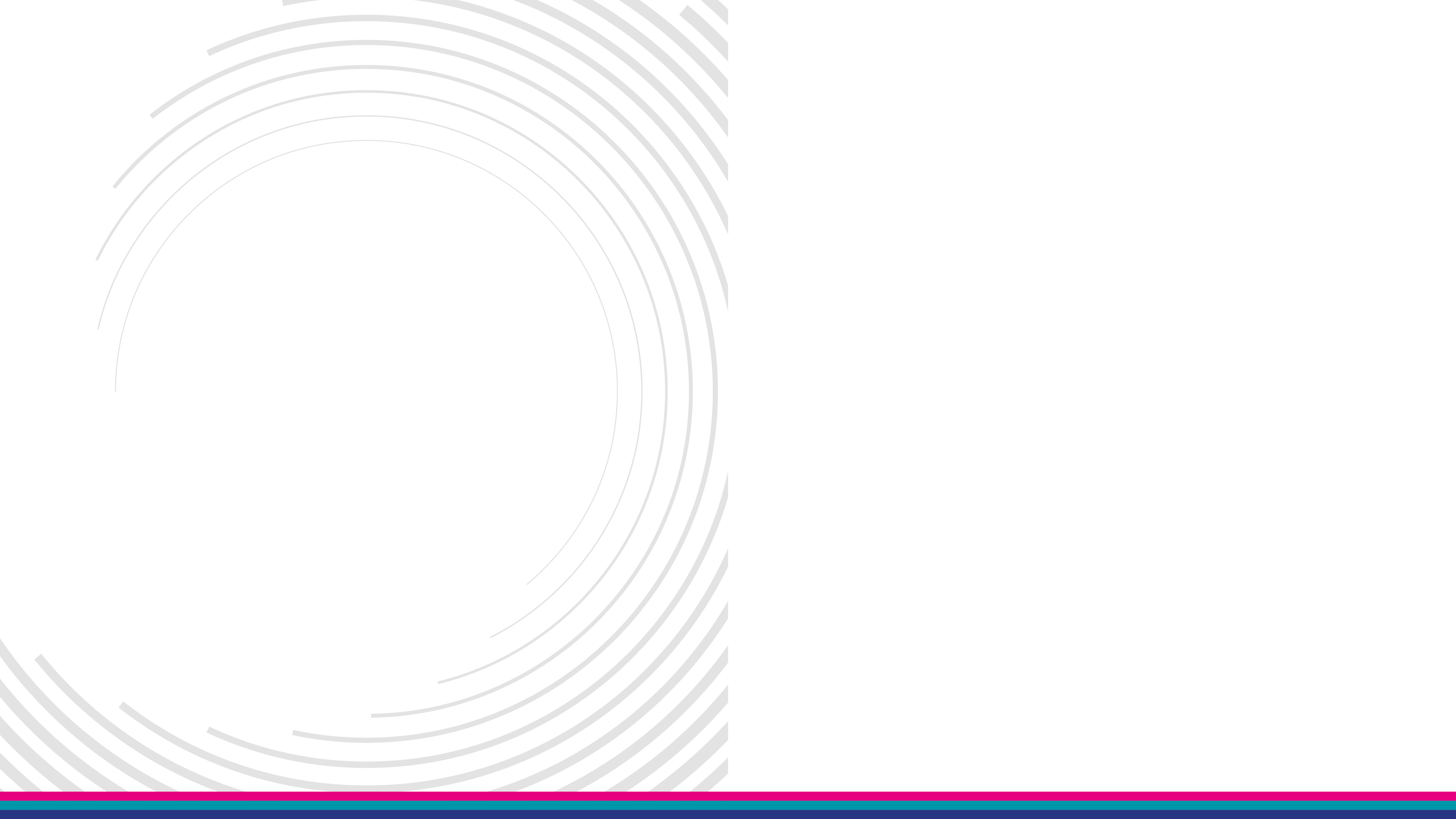 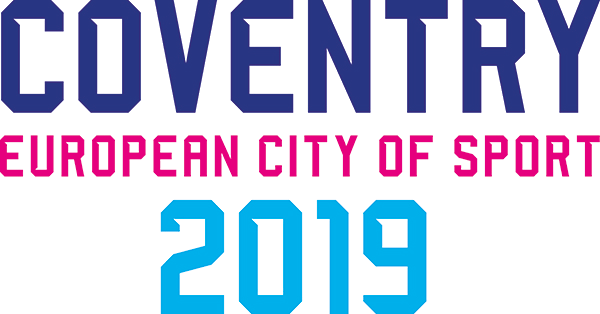 www.Coventry.gov.uk/cityofsport

Jonathan.Hunt@Coventry.gov.uk
  
Development Manager 
Sport and Active Recreation

t:07932013587
[Speaker Notes: Contact details – if you would like to get involved. 

We are looking for a number of interactions with businesses, and there are promotion and sponsorship opportunities. 

Jon Hunt – Contact Details 

City of Sport Cards are on the tables if people answer them then please leave your ideas or suggestions with us.]
#CWChampsSept
Chris Gubbey
CEO	
LEVC
@LondonEVCompany
B A B C	–	D E  S I G N	L E A D	I N N O V A T I O N





1 | L E V C – D E S I G N L E A D I N N O V A T I O N
LEVC
Long history; recent transformation
Specialists in lightweight EV commercial vehicles
Launched world’s most advanced Taxi
Geely group company
22 | L E V C – D E S I G N L E A D I N N O V A T I O N
TRENDS IN URBAN TRANSPORTATION
GREEN URBAN
TRANSPORT
CONSUMERS
PERSONAL 
MOBILITY
URBANISATION
ENVIRONMENTALISM
LEVC product development  focused on green  transportation solutions
Consumers increasingly looking for access on  demand rather than  ownership
Air quality increasingly on  political agendas due to impact  on human health
People want safe, accessible, point-to-point  mobility
Urban population set to double by 2030
23 | L E V C – D E S I G N L E A D I N N O V A T I O N
2013
Black Cab in need of update
New emissions rules in London
Design brief – turn a UK icon into World Beater
London CoF
Forward facing wheelchair
Extra Passenger Seat
Highest safety rating possible
More driver cabin space
Future proofed……AND
Must be EV
18| L E V C – D E S I G N L E A D I N N O V A T I O N
QUALITY STARTS WITH DESIGN
25 | L E V C – D E S I G N L E A D I N N O V A T I O N
DESIGN DNA
World class designers:
Peter Horbury & David Ancona
Identify design DNA
Understand design brief
26 | L E V C – D E S I G N L E A D I N N O V A T I O N
CONCEPTUALISE
Has to look like a taxi
Design longevity – silhouette of the City
Interactive process - A lot of fun
27 | L E V C – D E S I G N L E A D I N N O V A T I O N
FINAL DESIGN
Scheme selected
Clay modelling & refinement
First working prototype in December 2014
28 | L E V C – D E S I G N L E A D I N N O V A T I O N
29 | L E V C – D E S I G N L E A D I N N O V A T I O N
30 | L E V C – D E S I G N L E A D I N N O V A T I O N
PLATFORM DESIGN
31 | L E V C – D E S I G N L E A D I N N O V A T I O N
31 | L E V C – D E S I G N L E A D I N N O V A T I O N
eCity Technology
We needed a viable EV commercial vehicle
eCity Technology developed
Ultimate flexibility for demanding duty cycles
Significant fuels savings
Applicable to other product variants
32 | L E V C – D E S I G N L E A D I N N O V A T I O N
32 | L E V C – D E S I G N L E A D I N N O V A T I O N
SAFETY
Vehicle safety
Accident avoidance is a priority
Crash protection to the highest standards in the  sector
Battery packaging for ultimate protection in a  crash
33 | L E V C – D E S I G N L E A D I N N O V A T I O N
33 | L E V C – D E S I G N L E A D I N N O V A T I O N
DRIVER ASSISTANCE
ABS, EBA, ESC
Front and side airbags for driver, curtain airbags in  the rear (rows 2 and 3)
Forward Collision Warning with Vulnerable Road
User detection
Autonomous Emergency Braking – inter urban, city and pedestrian
Speed Assistance System (cruise control and  programmable speed limiter)
Road Sign Information
Lane Departure Warning
34 | L E V C – D E S I G N L E A D I N N O V A T I O N
AUTONOMOUS  BRAKING IN  ACTION!
PROVEN
One million miles of testing
Tested to the max in extremes
Regulatory compliance
Designed for 15 year life
36 | L E V C – D E S I G N L E A D I N N O V A T I O N
36 | L E V C – D E S I G N L E A D I N N O V A T I O N
PROVEN
From the Arctic to Arizona
37 | L E V C – D E S I G N L E A D I N N O V A T I O N
37 | L E V C – D E S I G N L E A D I N N O V A T I O N
EVEN GOODWOOD
Steve Cropley – Editor in Chief, Auto Car
“ the car in front was in sight. A trio of  cocky young blokes in a Mini Cooper  can’t have expected to be caught by  a blonde girl and a fat bloke in a black cab. We reached the top  paddock (more hailing from the  crowd) more or less on the bumper of  the Cooper. It was a great  demonstration.”
38 | L E V C – D E S I G N L E A D I N N O V A T I O N
38 | L E V C – D E S I G N L E A D I N N O V A T I O N
DESIGNED FOR PEOPLE
39 | L E V C – D E S I G N L E A D I N N O V A T I O N
PEOPLE DRIVEN
Spacious passenger cabin
Six seats
WiFi & charge points
Forward facing wheelchair
Panoramic roof
Passenger safety
Easy of ingress / egress
40 | L E V C – D E S I G N L E A D I N N O V A T I O N
PEOPLE DRIVEN
Driver cockpit
Enhanced driving position & comfort
Vehicle control panel
Three drive modes
41 | L E V C – D E S I G N L E A D I N N O V A T I O N
BREATH OF FRESH AIR
Clean air in cities benefits everyone
TX far exceeds current and future emissions rule at  local and national level in the UK
Converting 50% of taxis to EV would reduce  dangerous emissions by 4% in London by 2020
42 | L E V C – D E S I G N L E A D I N N O V A T I O N
LAUNCH PERIOD
43 | L E V C – D E S I G N L E A D I N N O V A T I O N
PRODUCT
“This is easily the most important  car of 2017. We’ve seen some  momentous launches over the past  49 weeks, but this - a low-volume,  six-seater, British-built hybrid - is of  vastly more significance than all of  the others combined”
The Telegraph
44 | L E V C – D E S I G N L E A D I N N O V A T I O N
ADOPTION
TX adoption continue to grow in UK cities such as  Coventry, Liverpool and Nottingham as well new  markets in Germany and Netherlands.
45 | L E V C – D E S I G N L E A D I N N O V A T I O N
WHAT DOES THE FUTURE HOLD?
46 | L E V C – D E S I G N L E A D I N N O V A T I O N
47 | L E V C – D E S I G N L E A D I N N O V A T I O N
47 | L E V C – D E S I G N L E A D I N N O V A T I O N
#CWChampsSept
Adam Dent
Managing Director
Advent Communications
@adventpr
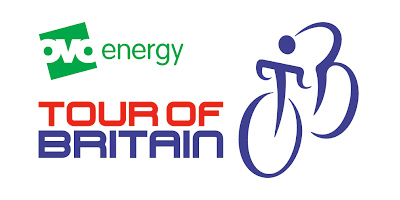 100,000 visitors attended the race
33% came with their families
Warwickshire Stage
63% came from outside Warwickshire
Average spent per day by day-only visitors: £77.37 per group
Net Expenditure £2,053,770
87% described race as “very enjoyable”
Average spend per 24 hours by overnight visitors:  £169.50
31% of visitors stayed overnight
67% inspired to cycle more often
#CWChampsSept
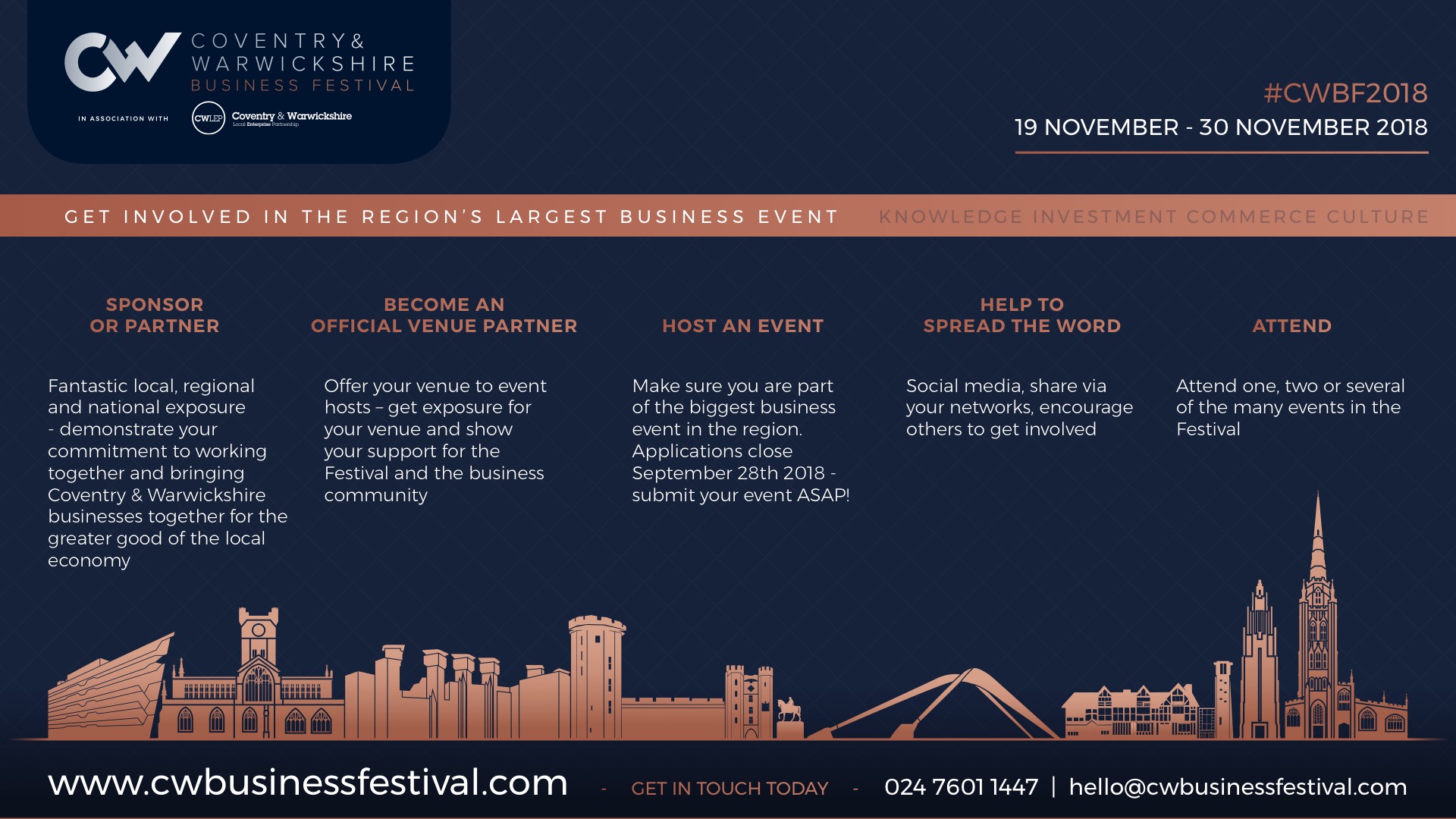 #CWChampsSept
New Champions
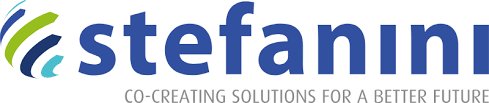 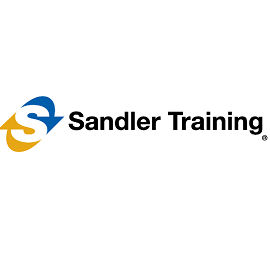 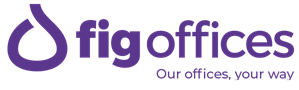 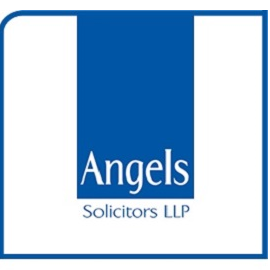 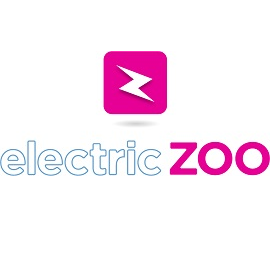 #CWChampsSept
Our next Champions event
The next Coventry & Warwickshire Champions meeting will take place on:

Wednesday, 21st November 2018

Venue: NAEC Stoneleigh Park
@CWCHAMPIONS